Catia Macros for PBI
Thomas Grandsaert 
Development Engineer – MET/Diagnostics
European Spallation Source ERIC
Problem #1
Identifying BLE locations in the ESS EPL model
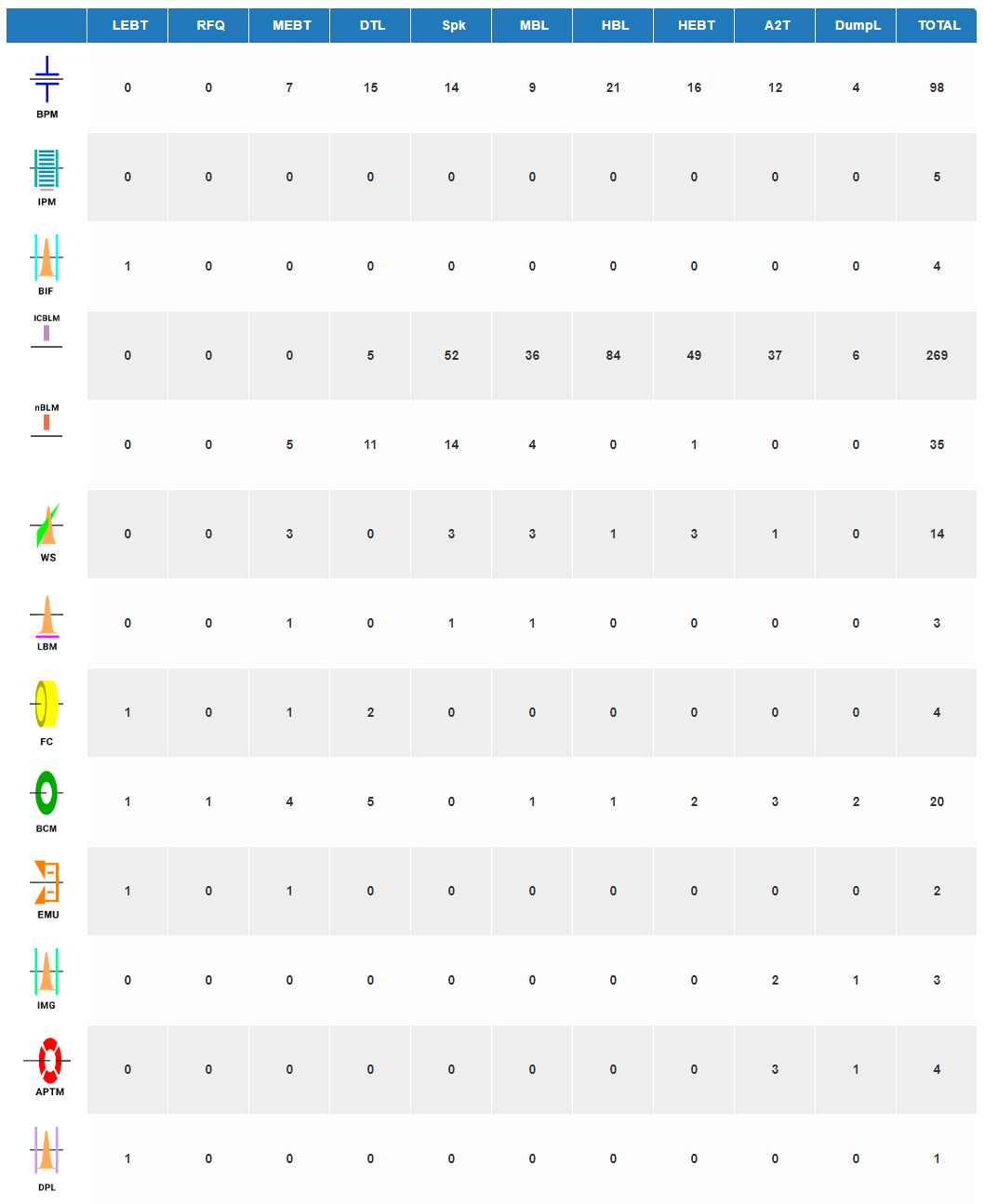 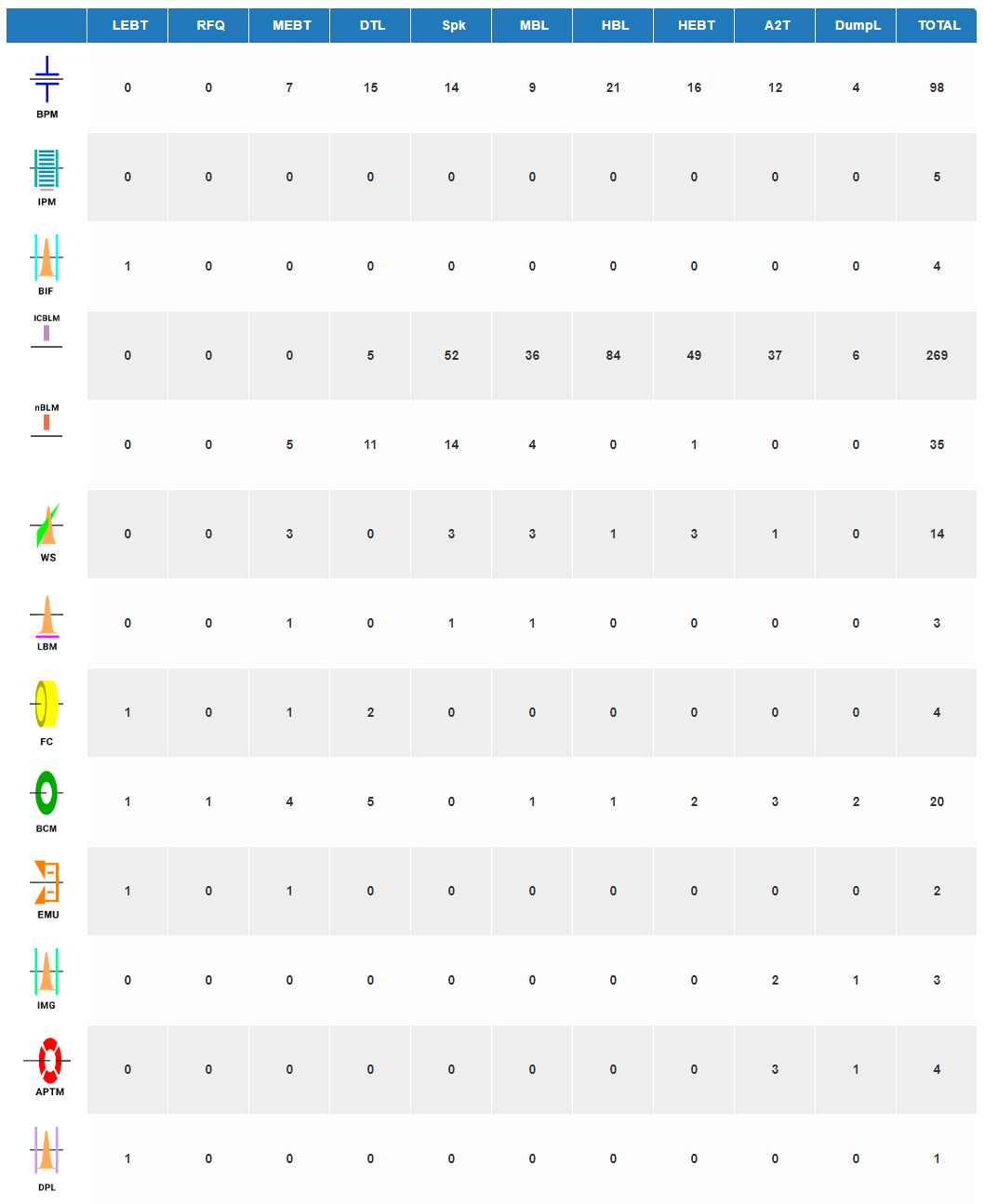 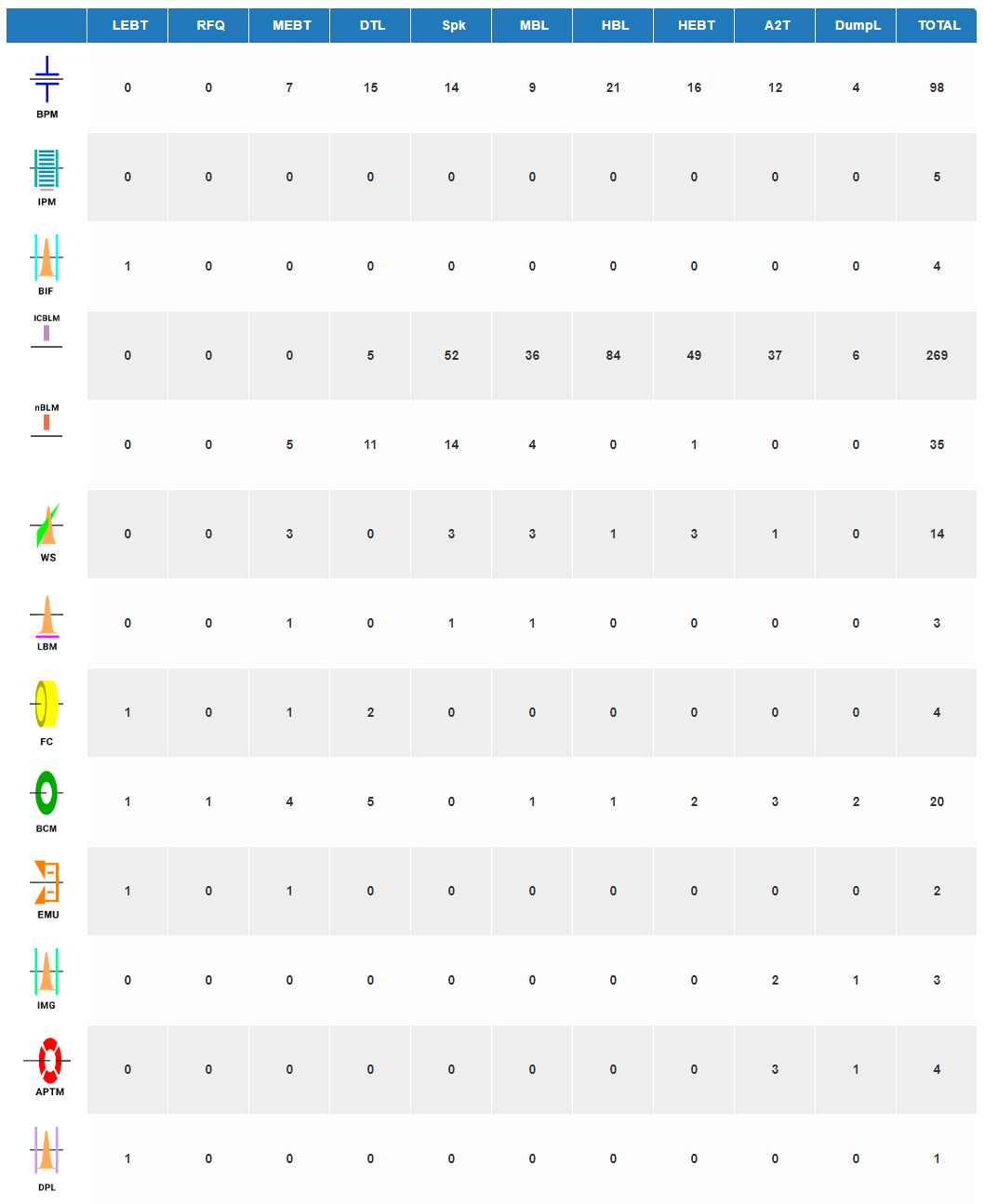 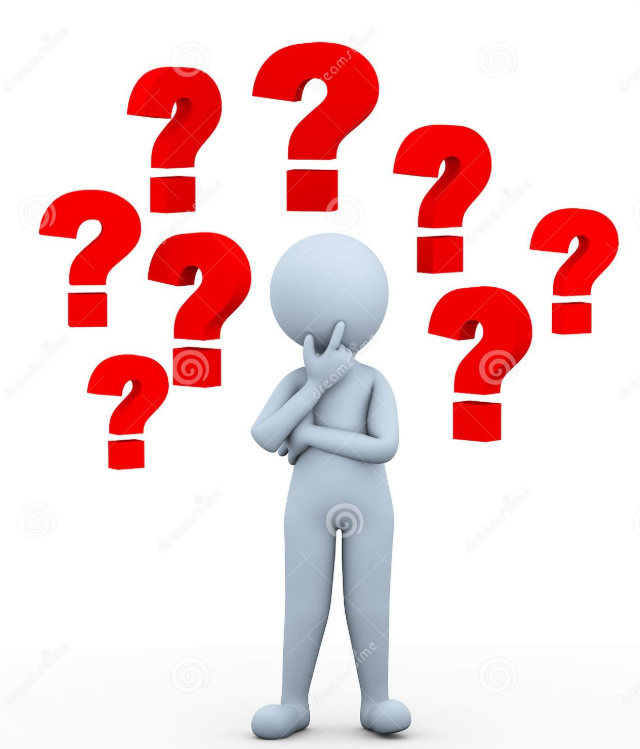 2
Demo #1
Identifying BLE locations in the model
DEMO #1

Function: Search for all parts with a specific title within an entire assembly tree

Link to script: 
script #1
3
Problem #2
Generating the ESS Skeleton from the ESS BP Tracewin Lattice
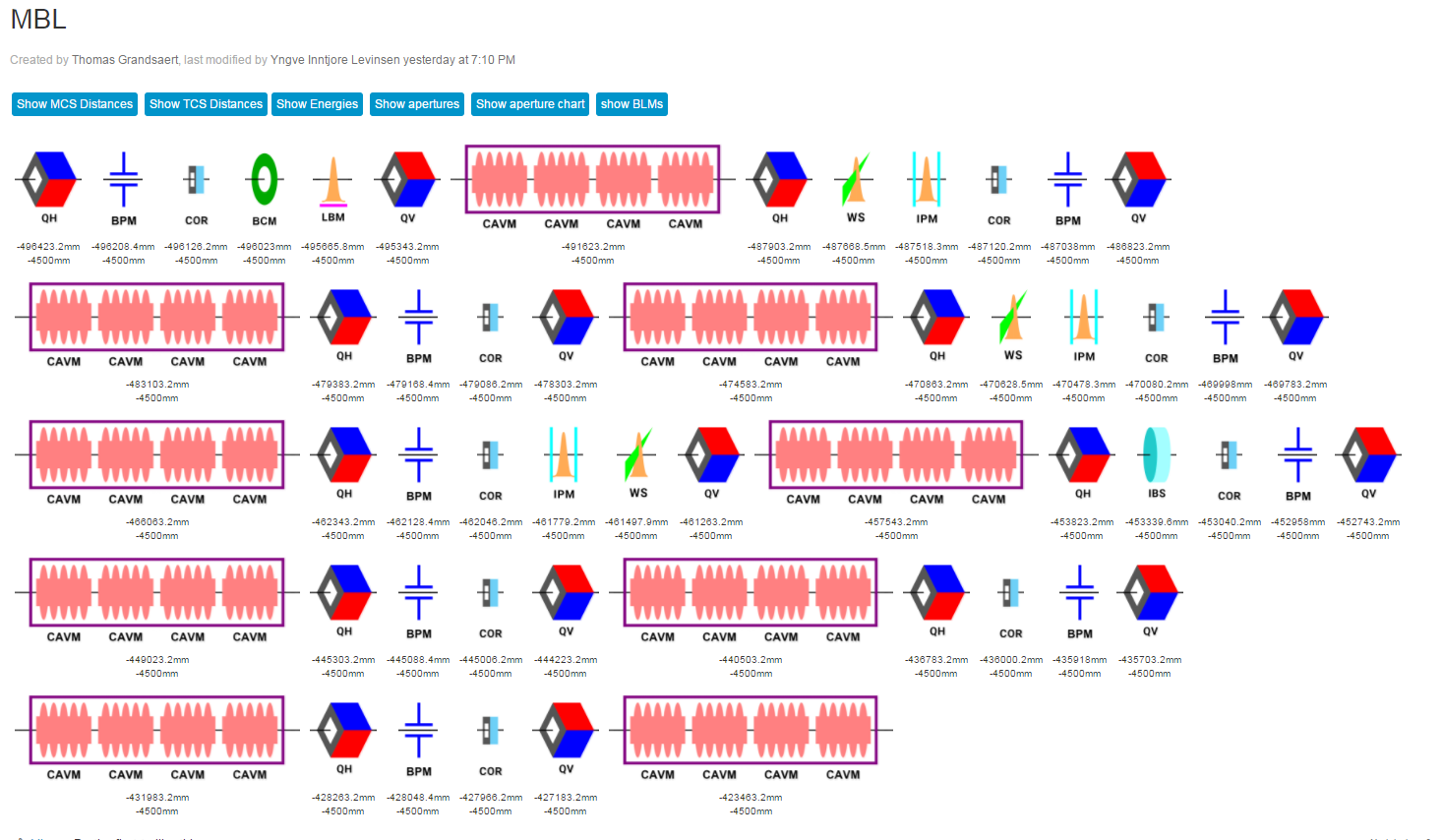 4
Demo #2
Generating the ESS Skeleton from the ESS BP Tracewin Lattice
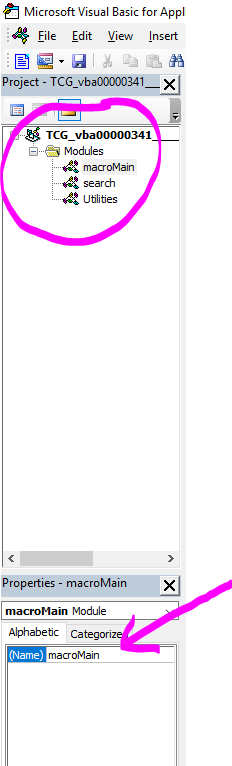 DEMO #2

Function: Generate axis systems and design table from excel file (csv)

Link to scripts: 
script #1
script #2
Note: names must 
be the same in Catia VBA!
5
Problem #2
Generating the ESS Skeleton from the ESS BP Tracewin Lattice
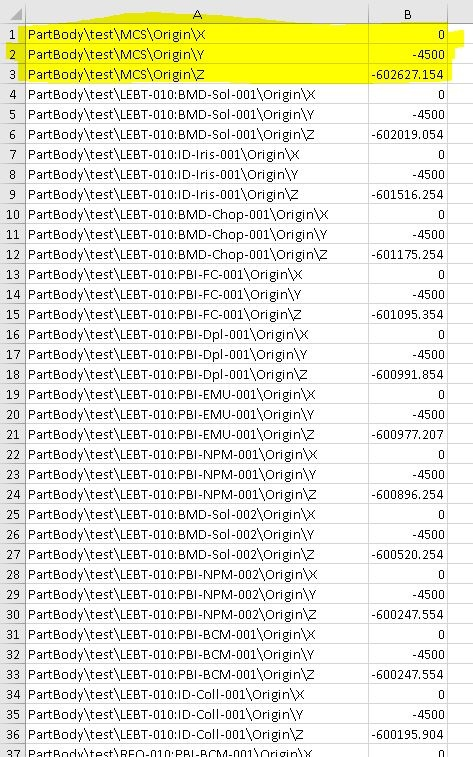 ESS-0485335 – Approved 12/12/2018
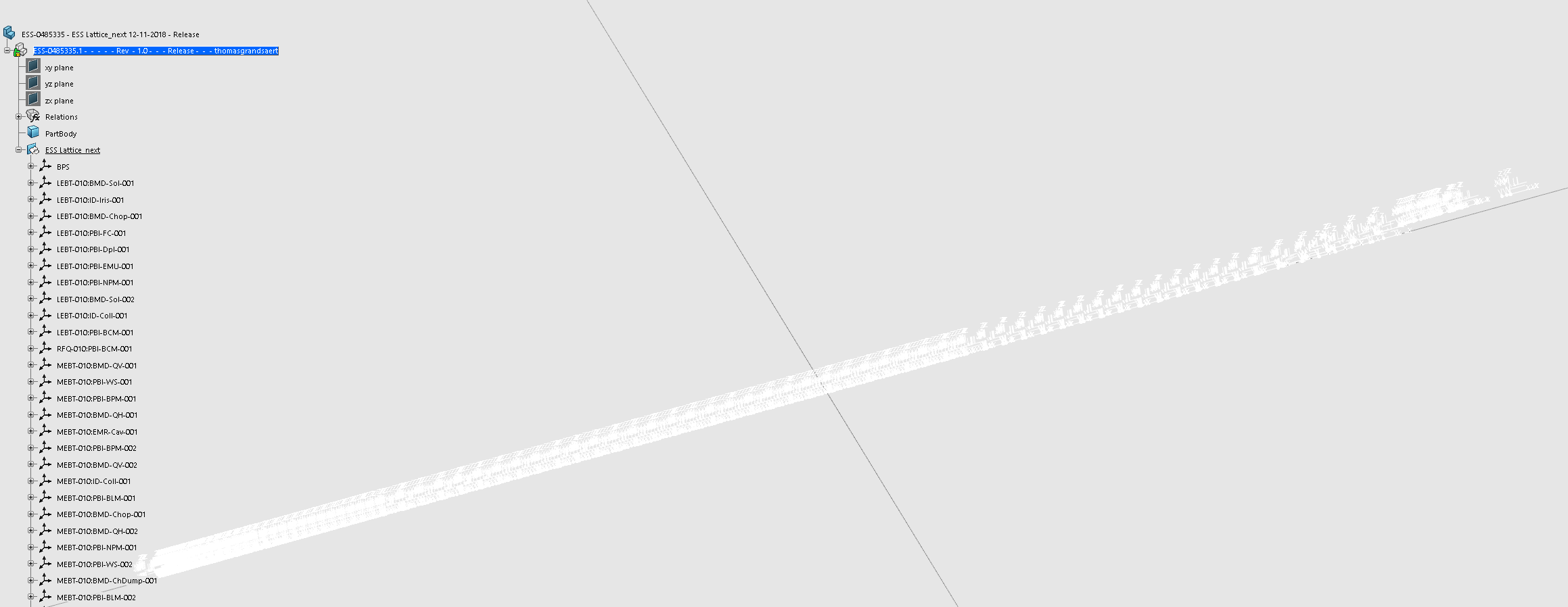 6
Questions/Finale
Thank you!
^^;
7